Состав  слова
Презентация урока русского языка в 3 классе
тема: «Состав слова»
учитель  начальных классов МОУ СОШ №1
Храмова Е.Ю.
«Действовать! 
        Действовать!
                       Это то, ради чего
                              мы существуем!»     

                                                
                                          
 
                                                   Фихте Иоганн Готлиб.
СПОРСИСТТААВКВАССУФЛФИОКВСА
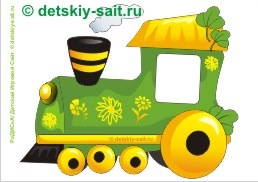 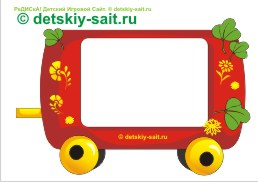 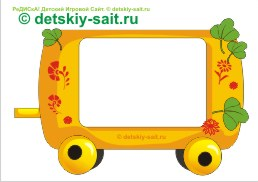 за
гад
К
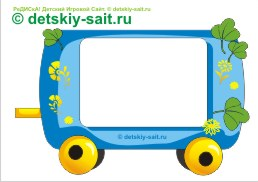 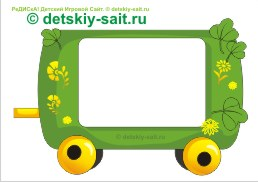 а
и
Выделить окончание
Выделить основу
Выделить корень
Обозначить приставку
Обозначить суффикс
ёнок
ик
ищ
ок
ишк
ят
Корни     приставки     суффиксы       окончание


груст              пере                      ушк                      нулевое

бел                 по                          чик                       ий

лёт                 на                           н                           а

ран                                               к                           ый

груз

вагон

изб
Стр. 112
Упр. 57
ДОМАШНЕЕ  ЗАДАНИЕ
Д.М., стр. 76, упр. 63,  повт. прав. стр. 105.
Итог урока:
Какова была тема урока?
Для чего надо знать части слова, уметь находить 
        их в слове?
3.    Что запомнилось на уроке?
обмен, изменить, меняла

 …е…е

 травка, шубка

 -а